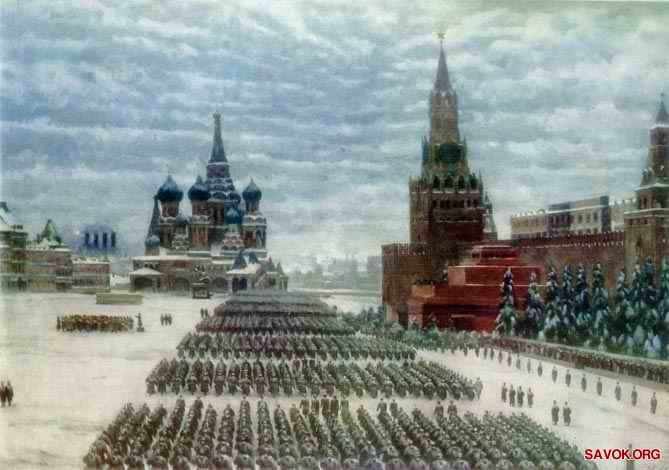 Подарить   жизнь   своим
 потомкам
К. Юон. Парад на Красной площади 7 ноября 1941 года
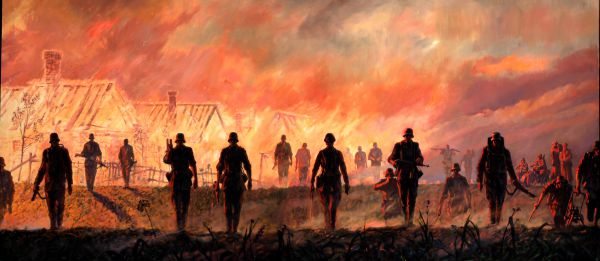 22 июня 1941 года «Началась война…» –В сердца вонзилосьСтрашною отравленной стрелой.И на светеВсё переменилось.И тревогаВсталаНад страной.Эта вестьСобой закрыла солнце,Словно туча чёрная в грозу.НивыВдруг пожухли,КолокольцыВздрогнулиВ разбуженном лесу.                                                                           Эта вестьУдарила, как бомба.Гнев народаПоднялся волной.В этот деньМы поклялись до гробаВоеватьС проклятою войной… Миклай Казаков, перевод  А. Аквилева
22 июня 1941 (вторжение).  Федюнин Ф.В.
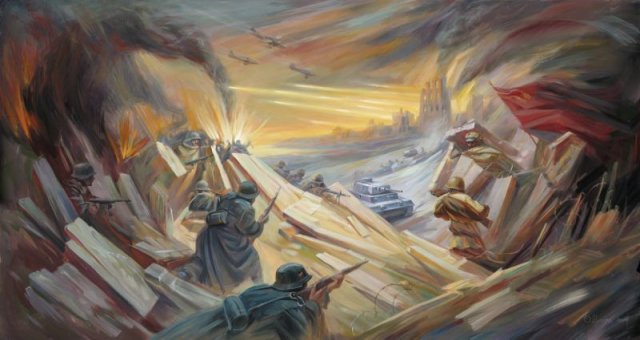 22 июня Июнь. Россия. Воскресенье.Рассвет в объятьях тишины.Осталось хрупкое мгновеньеДо первых выстрелов войны.Через секунду мир взорвётся,Смерть поведёт парад-алле,И навсегда погаснет солнцеДля миллионов на земле.Безумный шквал огня и сталиНе повернётся сам назад.Два «супербога»: Гитлер – Сталин,А между ними страшный ад.Июнь. Россия. Воскресенье.Страна на грани: быть не быть…И это жуткое мгновеньеНам никогда не позабыть…                                   Д. Попов
Олег Шупляк. Тернополь, Украина. 2012 год. Гитлер и Сталин.
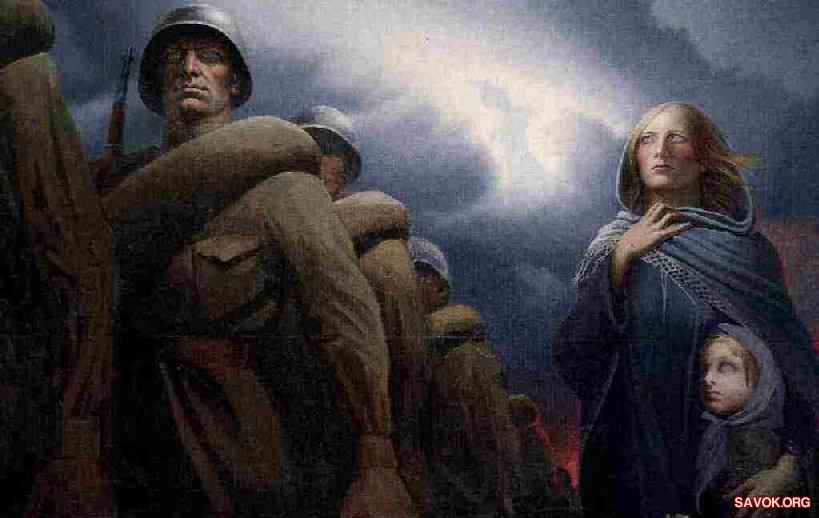 Вставай, страна огромная,Вставай на смертный бойС фашистской силой тёмною,С проклятою ордой!
Пусть ярость благороднаяВскипает, как волна, -Идёт война народная,Священная война!..

    Лебедев-Кумач В.
К. Васильев. Прощание славянки. 1975
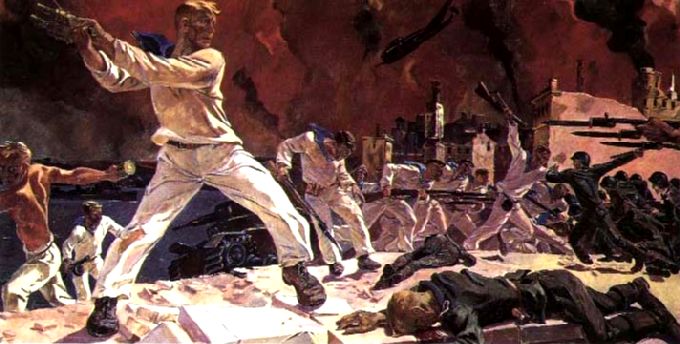 А. Дейнека. Оборона Сеастополя. 1942
С родной земли умри, но не сходи.Русская пословица.
П. Мальцев. Штурм Сапун-горы. 1958 г.
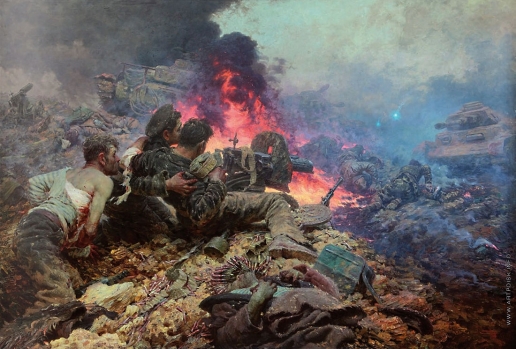 Волков Ю.В. Подвиг пяти черноморцев.1948
П.А.Кривоногов. Защитники брестской крепости (фрагмент), 1951.
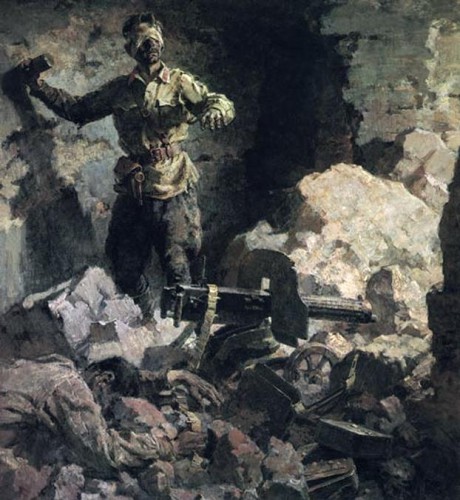 …Война, как ком, катилась по дорогам,Неся разруху, голод, смерть и боль.Осталось их в живых совсем немного,Принявших первый, самый страшный бой!В атаку шли за правду, за Отчизну,За мир, за мать с отцом, за добрый дом.Чтоб защитить от ужасов фашизмаПрава на жизнь, что рушилась кругом…
Т. Лаврова
Н.Я. Бут. Во имя жизни. 1965 г.
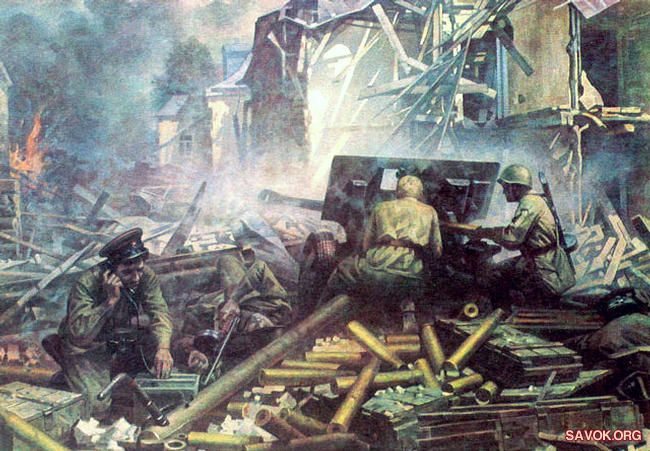 Г. Марченко. На окраине Сталинграда
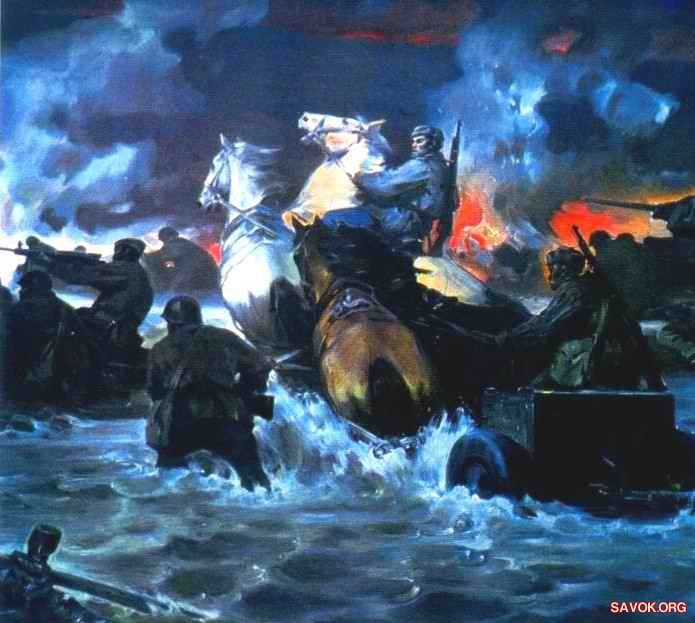 В. Шаталин. Битва за Днепр. 1983
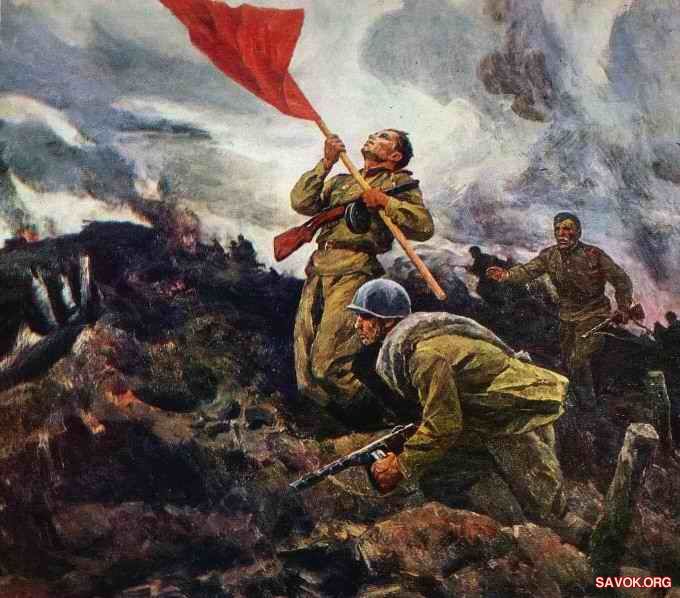 А. Широков. За Родину
Нас двадцать миллионов 
От неизвестных и до знаменитых,Сразить которых годы не вольны,Нас двадцать миллионов незабытых,Убитых, не вернувшихся с войны.Нет, не исчезли мы в кромешном дыме,Где путь, как на вершину, был не прям.Еще мы женам снимся молодыми,И мальчиками снимся матерям….
Р. Гамзатов, 
перевод  Я. Козловского
А.П. Ткачёв, С.П. Ткачёв. Безымянная высота
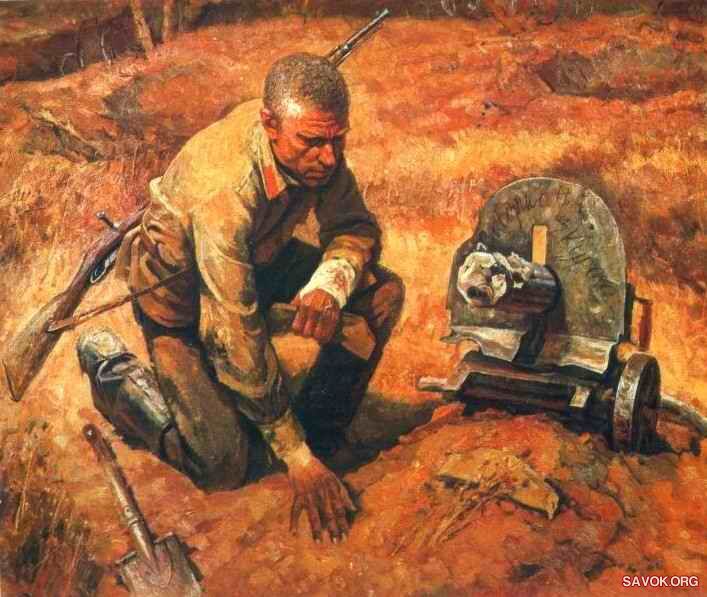 Б. Тарелкин. Товарищи. 1983
Н. Присекин. Курская битва. 1995 г. (фрагмент диорамы)
Ф. Усыпенко. Ночной бой. 1957 г.
Николай Бут. Диорама. Огненная дуга.
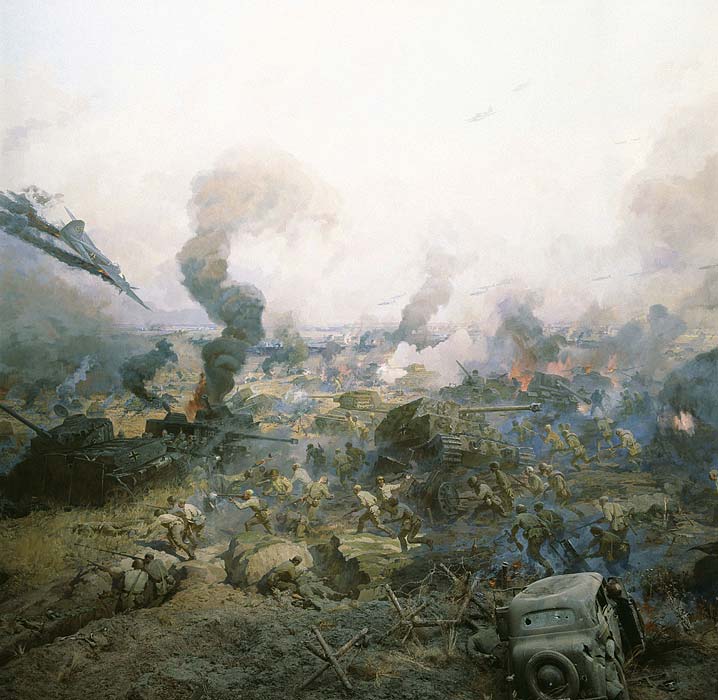 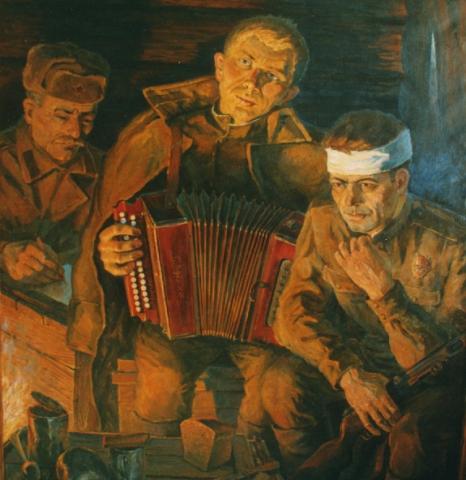 В землянке
Бьется в тесной печурке огонь,На поленьях смола, как слеза,И поет мне в землянке гармоньПро улыбку твою и глаза.
       О тебе мне шептали кустыВ белоснежных полях под Москвой.Я хочу, чтоб услышала ты,Как тоскует мой голос живой.
       Ты сейчас далеко-далеко.Между нами снега и снега.До тебя мне дайти не легко,А до сметри — четыре шага.
       Пой, гармоника, вьюгае назло,Заплутавшее счастье зови.Мне в холодной землянке теплоОт твой негасимой любви.
Алексей Сурков
      Под Москвой, 1941г., ноябрь
Ю. Непринцев. Отдых после боя. 1951
Жди меня, и я вернусь.
Только очень жди!
Жди, когда наводят грусть
Жёлтые дожди.
Жди, когда снега метут,
Жди, когда жара.
Жди, когда других не ждут,
 Позабыв вчера.
Жди, когда из дальних мест
Писем не придёт.
Жди, когда уж надоест
Всем, кто вместе ждёт.
Жди меня, и я вернусь!
Не желай добра
Всем, кто знает наизусть,
Что забыть пора.
Пусть поверят сын и мать
В то, что нет меня.
Пусть друзья устанут ждать,
Сядут у огня,
Выпьют горькое вино
На помин души...
Жди, и с ними заодно
Выпить не спеши.
Жди меня, и я вернусь
Всем смертям назло!
Кто меня не ждал, тот пусть
Скажет: «Повезло...»
Не понять не ждавшим им,
Как среди огня
Ожиданием своим
Ты спасла меня.
Как я выжил - будем знать
Только мы с тобой:
Просто ты умела ждать,
Как никто другой.
Константин Симонов  июль 1941
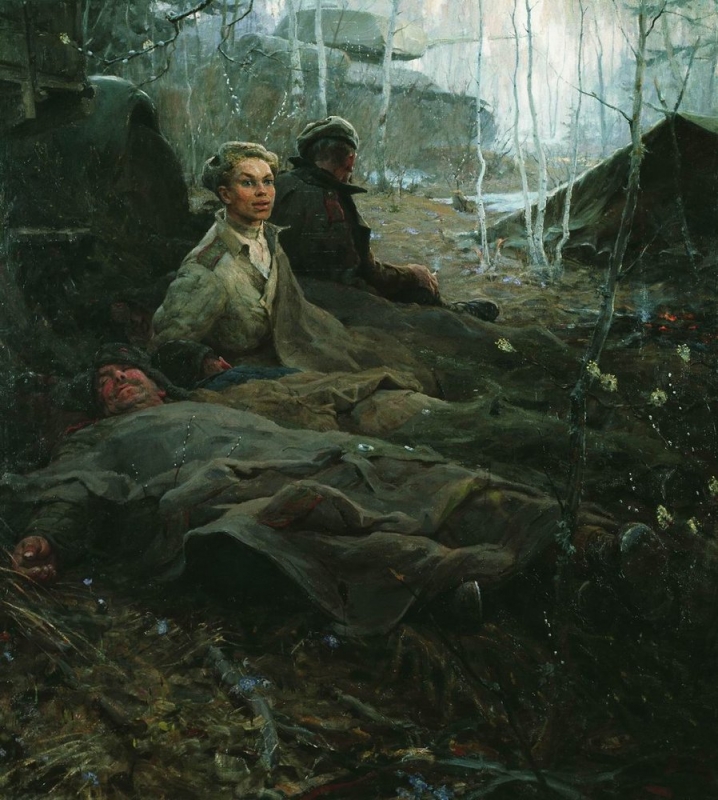 Б. Неменский. Дыхание весны
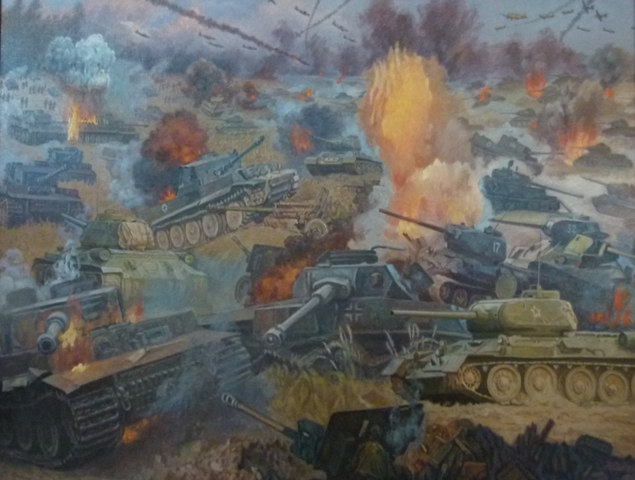 П.А. Кривоногов. Корсунь-Шевченковское побоище. 1945 г.